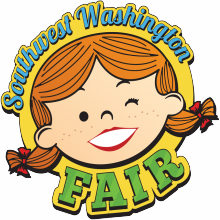 Little Miss Friendly …
Wants Everyone to be Safe
Keep Greater Than Six Feet Distance Whenever Possible
Wash &/Or Sanitize Your Hands Regularly
Mask Use Strongly Recommended